Reproduction in plants
What is reproduction?
Reproduction is the process by which 
organisms produce more of their own kind.
Reproduction:
The Continuity of Life
Reproduction
Sexual 
Reproduction
Asexual
Reproduction
What is Sexual Reproduction?
Two parents involved (sperm/pollen and egg as gametes)
Process of mitosis and meiosis occurs.
Sexual Reproduction
ADVANTAGES
Offspring are genetically different and have a better chance of surviving if conditions change. 
Zygote can be protected by a thick coat. 

DISADVANTAGE
Need to find a mate to reproduce. 
Is a longer process
What is Asexual Reproduction?
Only one parent is involved.
Offspring are genetically identical to their parent (they are all clones-made by mitosis only).
Asexual reproduction
ADVANTAGE
It is a quicker process.
Offspring are identical and have adaptations of the parents. 
No need to find a mate

DISADVANTAGE
Offspring are identical, if conditions change, all might not be suited.
Act 1.2.8 pg 69.
FLOWERS   AS  REPRODUCTIVE   STRUCTURES
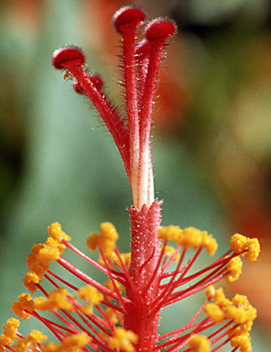 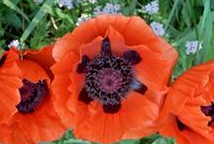 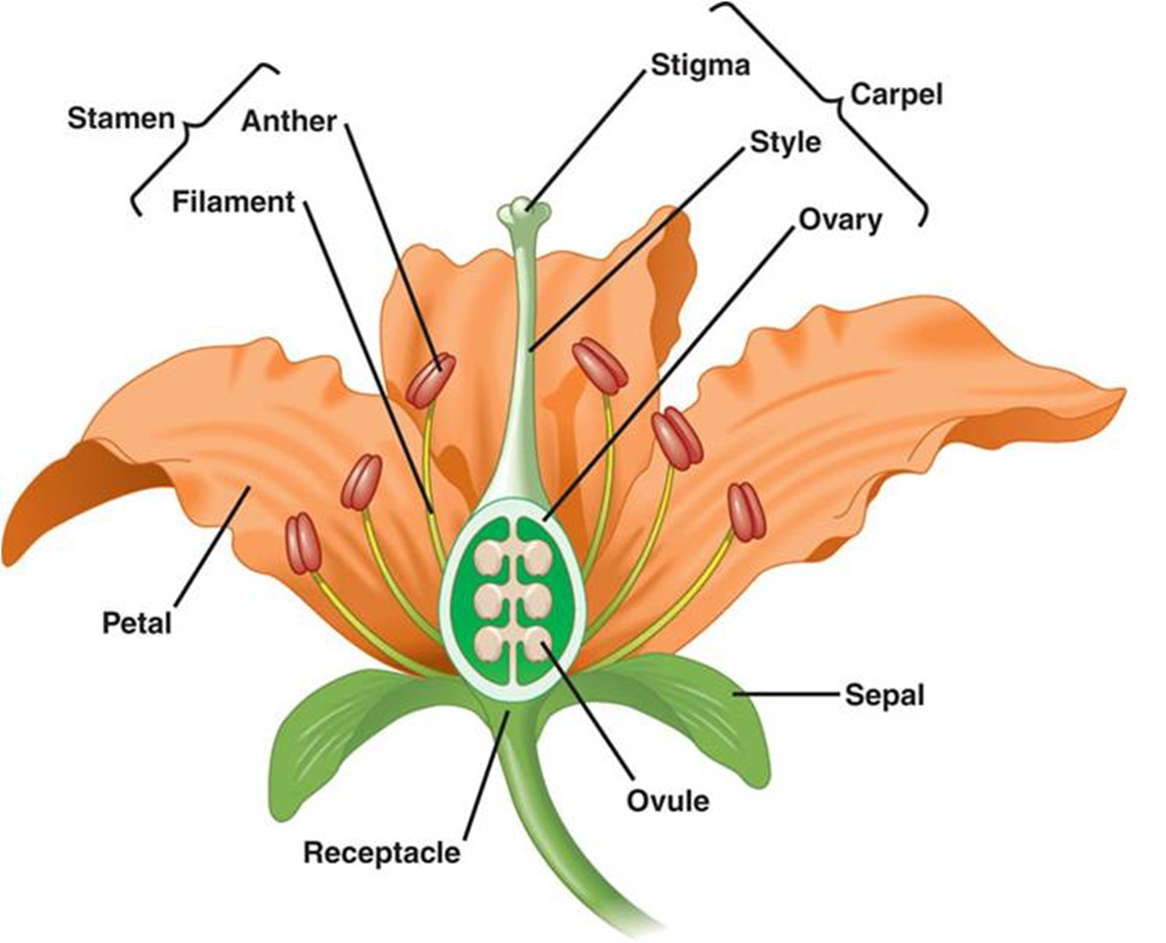 REFER TO PG 70
Terms
Whorl- circular pattern
Regular- parts of each whorl are identical.
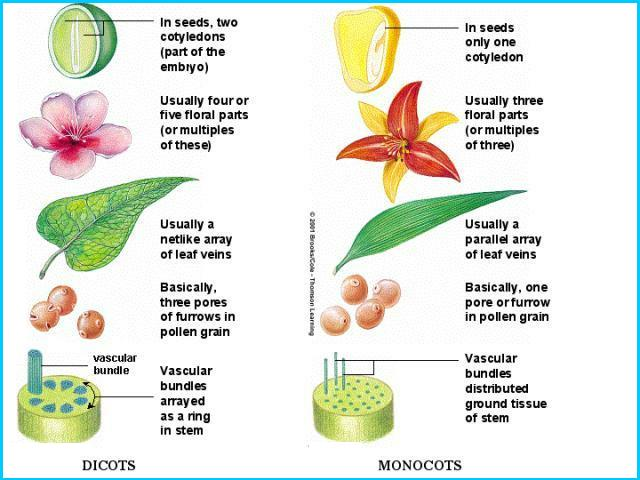 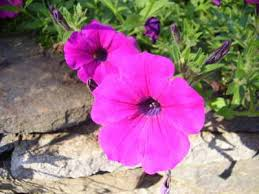 Dicotyledonous flower
Contains 4 whorls androecium, gynaecium, calyx and corolla (calyx + corolla = perianth)
Complete flower- has 4 whorls. 
Parts of each whorl in 2’s or 5’s
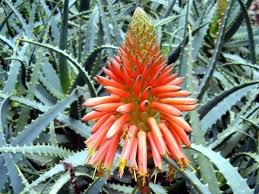 Monocotyledonous flower
Contains 3 whorls androecium, gynaecium and perianth (Perianth NOT differentiated into corolla and calyx)
Parts of each whorl in 3’s
Pollen
Pollen
Self-pollination
Cross-pollination
Pollination
The  transfer of pollen from the anther to the ripe stigma.
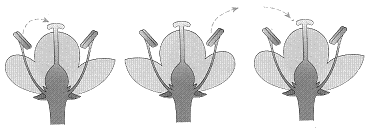 Pollination
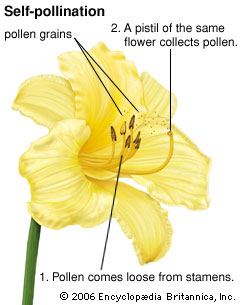 Self-pollination

Pollen from the anther is transferred to the stigma of the same flower/plant
Cross Pollination
Pollen from the anther of one plant is transferred to the  stigma of a different plant
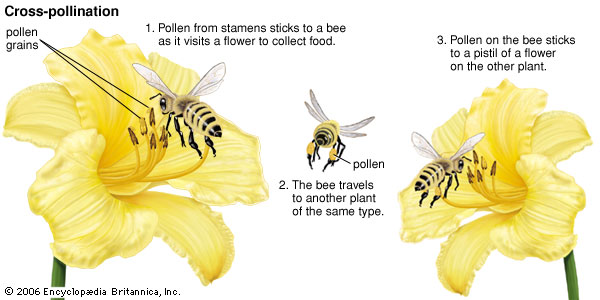 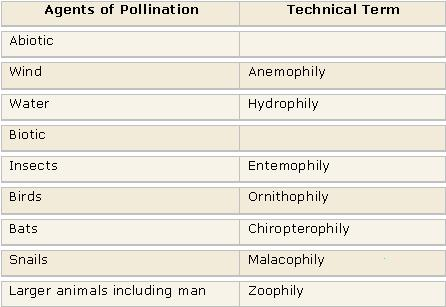 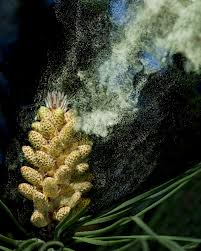 Wind pollinated flowers

 Large anthers
 No petal
 Large feathery stigma
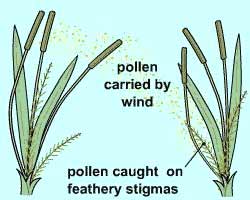 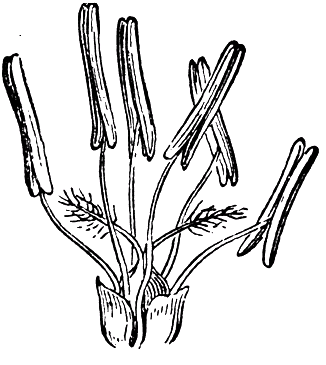 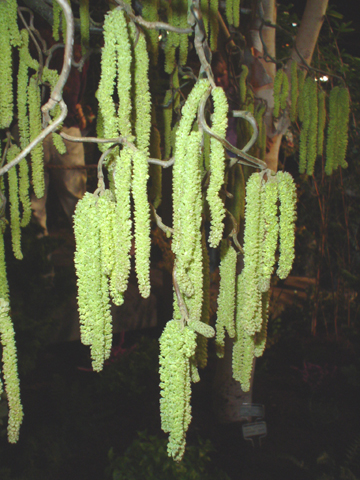 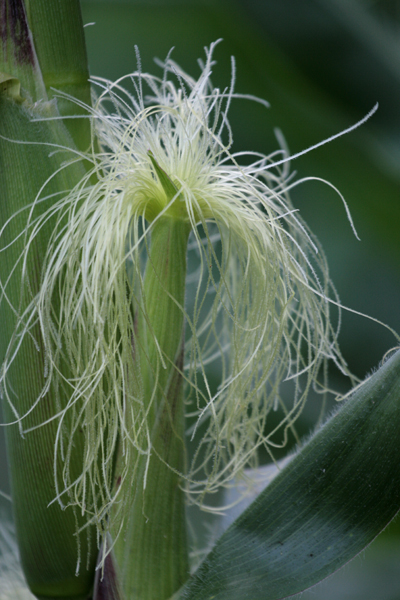 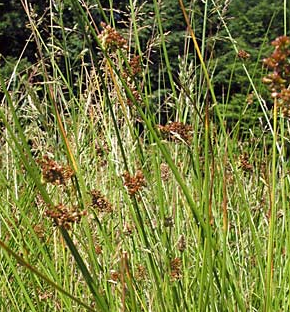 Wind Pollinated Flowers
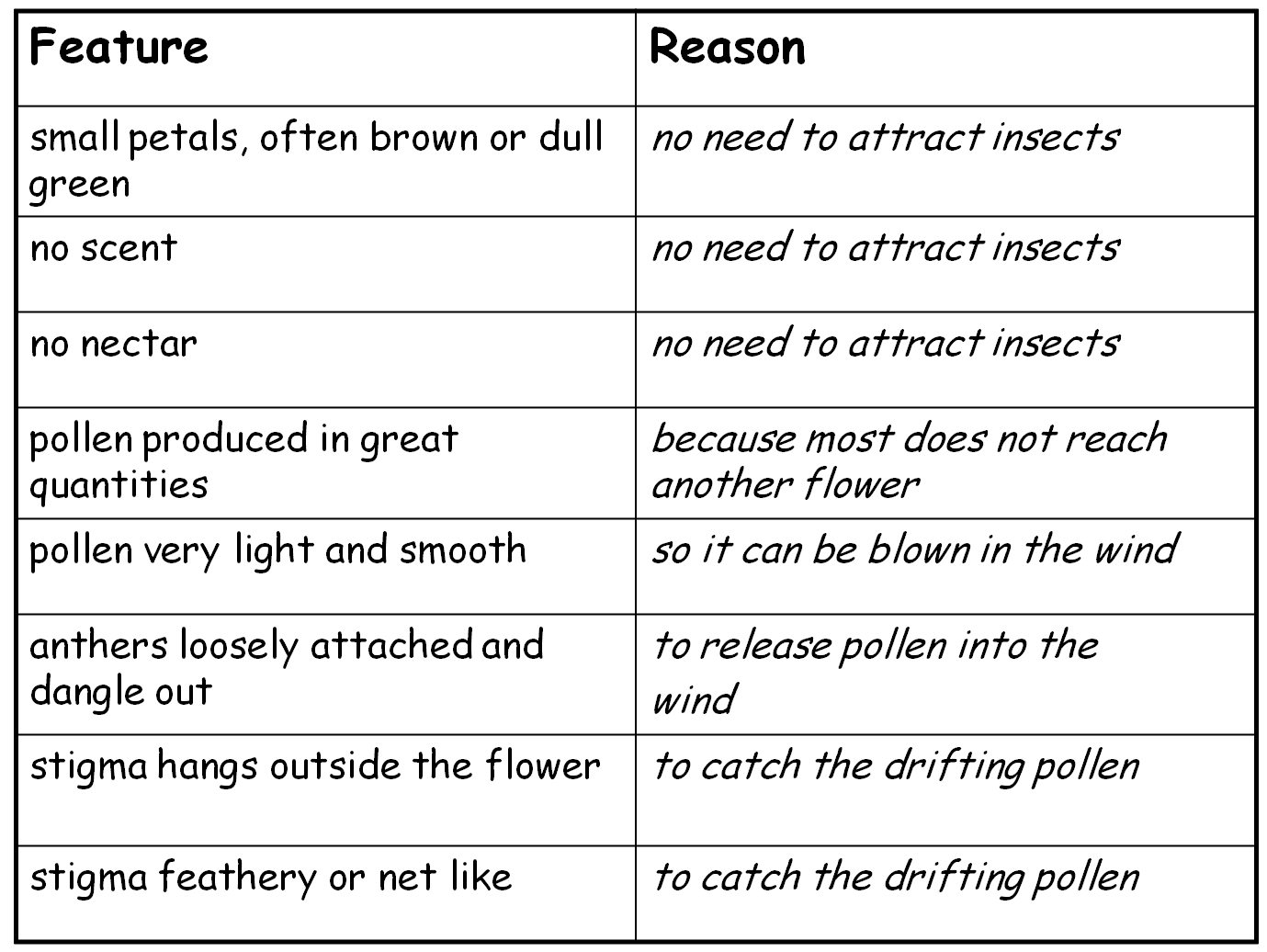 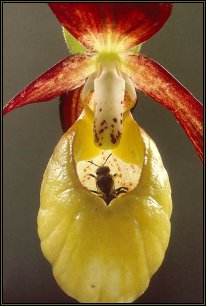 Insect pollinated flowers

 Small anthers
 Big colourfull petals
 Small inside stigma
 Nectar  as attraction
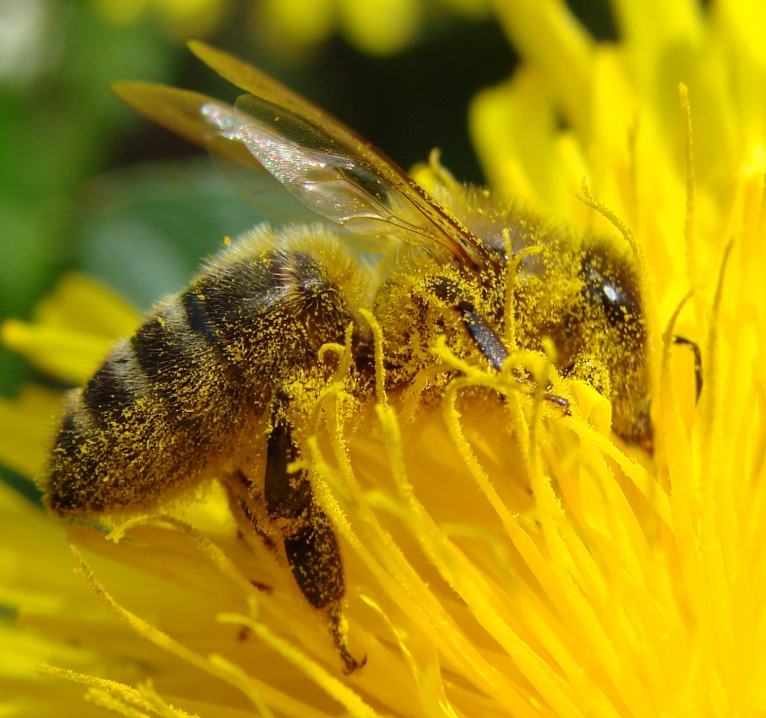 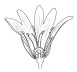 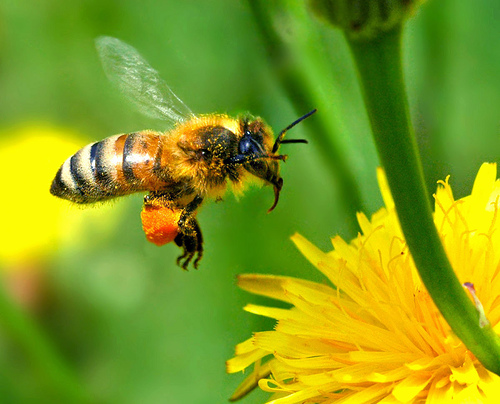 Insect Pollinated Flowers
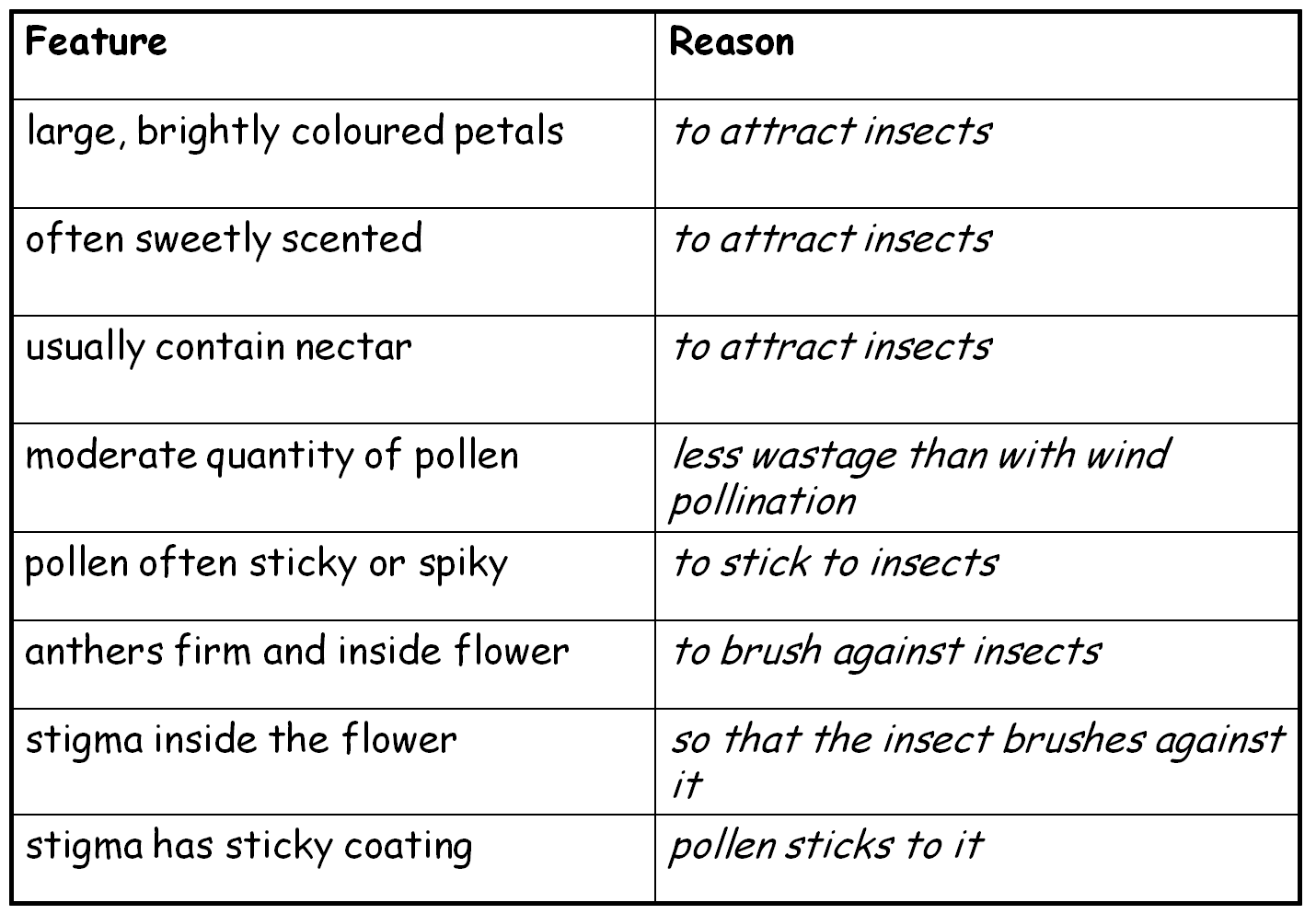 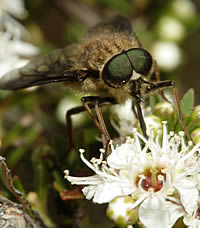 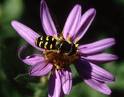 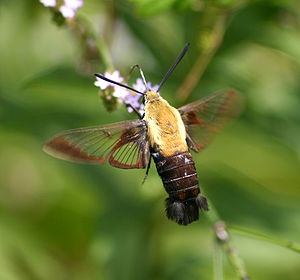 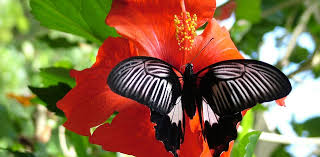 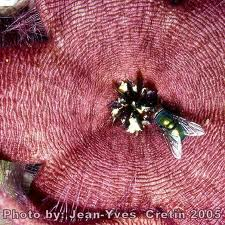 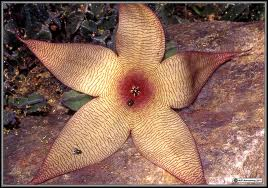 Bird Pollinated Flowers
Long tube-shaped flowers
Bright red and yellow flowers
No odour.
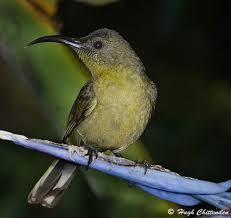 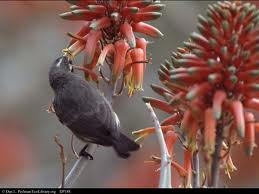 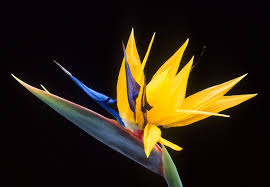 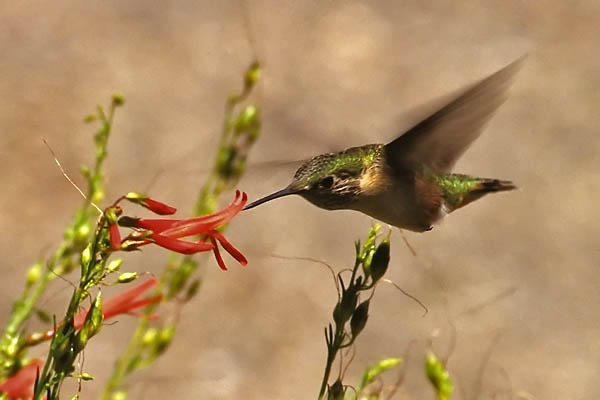 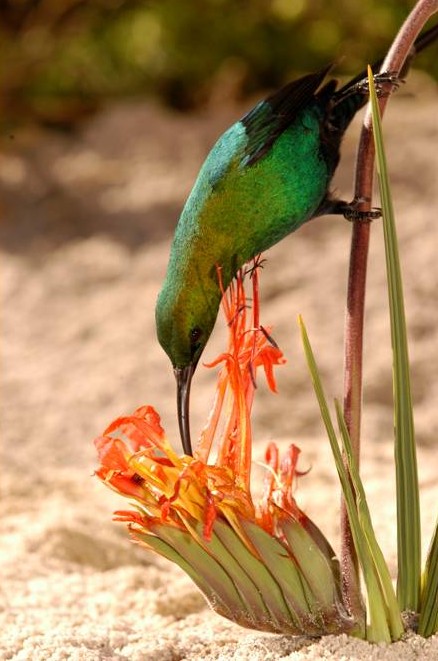 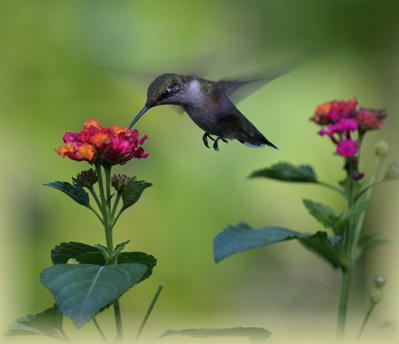 Fertilisation: The nucleus of the pollen joins with the nucleus of the egg to form a zygote
After fertilization …
The seed develops from the ovule and fruit from the ovary.


.
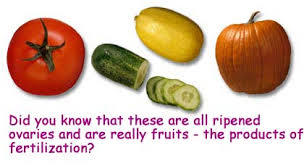 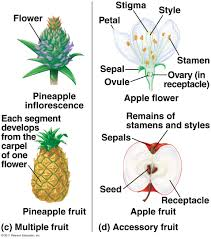 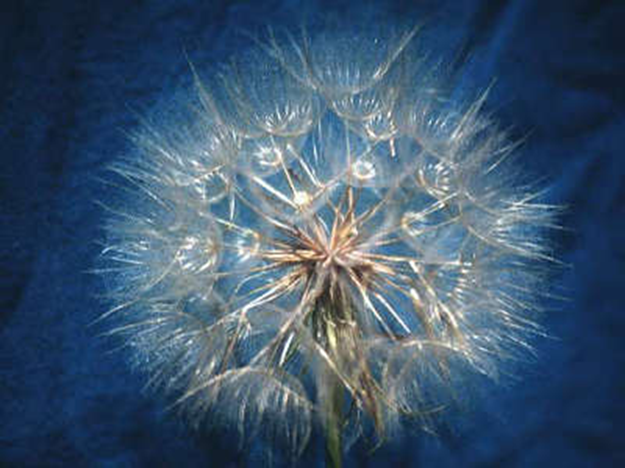 Seeds are dispersed and will germinate.
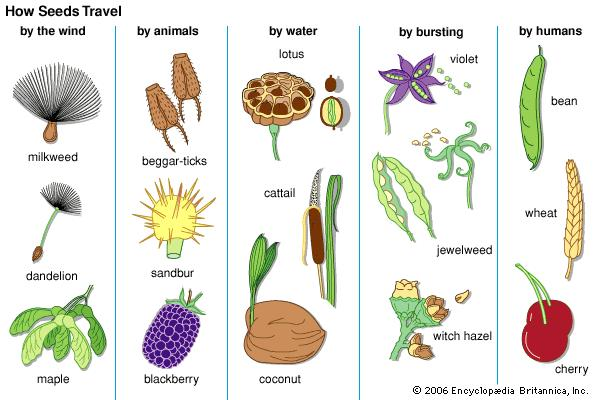 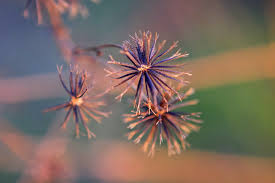 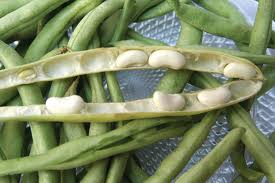 Significance of seeds

Reduce competition when dispersed.
Survive harsh  environmental conditions while dormant.
Store food.
Ensure protection of the embryo.
Provide seedling with food until it can photosynthesise.
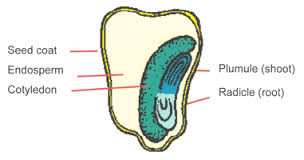 Seeds as sources of food:
Form the staple diet of most people. 
Can be used to make beverages.
Fruits are a source of vitamins and minerals.
Used to make spices.
Other parts of plants also provide food
Seeds are used as feed for animals.
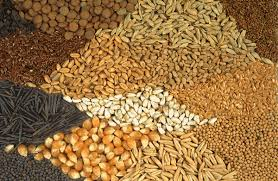 PRESERVING ENDEMIC SPECIES IN SEED BANKS
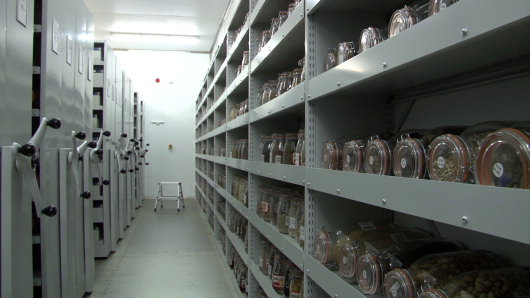 South Africa has high endemism. 
Seed banks can preserve endangered, endemic species and those with medicinal value. 
The Millenium Seed Bank Project was started in 2001 and they partnered with SANBI.
Seeds of the scarce, endangered and plants that have medicinal value are collected and kept in the seeds banks.
A DNA bank has been established in Kirstenbosch (W.C.). DNA extracts are stored at -80̊ C